PROTOCOLO DE TOS Y ESTORNUDO
Las infecciones virales respiratorias, se transmiten de persona a persona, es decir,  por contacto directo (mano a mano), o por la transmisión de gotitas de saliva que se expulsan al aire al hablar o estornudar. 


Estas gotitas de saliva contienen los microorganismos, los cuales son expulsados a corta distancia por el aire y se depositan en mucosas conjuntivales y nasales o en la boca de otro individuo.
Esta forma de transmisión, hace necesario mantener una adecuada higiene  a través del lavado de manos y al toser o  estornudar.
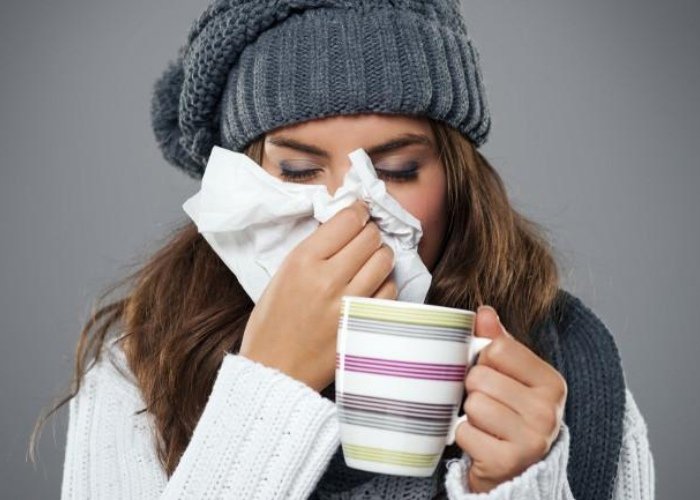 FORMA CORRECTA DE TOSER Y ESTORNUDAR
1.Utilice un pañuelo desechable, tápese la boca y la nariz al toser o estornudar
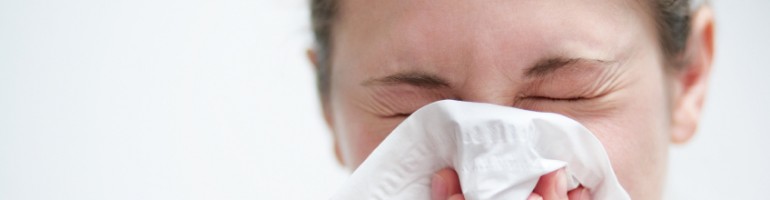 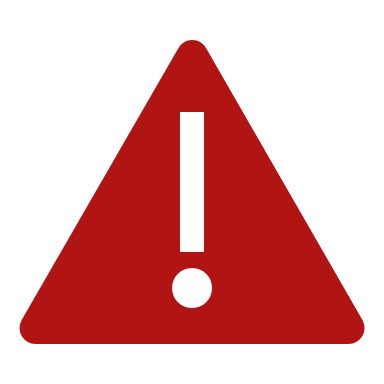 2. Descarte el pañuelo en el basurero
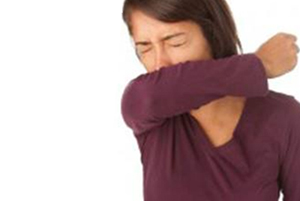 3. Si no tiene disponible pañuelo, coloque la boca y nariz en la parte superior de  su brazo
Recuerde además lavarse las manos una vez que haya estornudado o tosido
Las infecciones por virus respiratorios son la primera causa de morbilidad e incapacidad
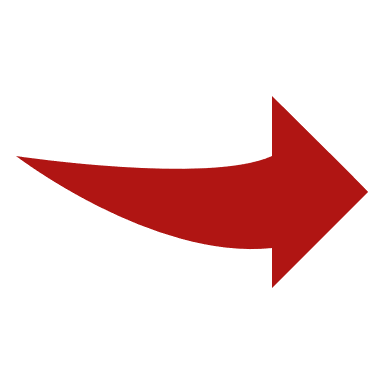 Dos formas efectivas de evitar el contagio son: el lavado de manos y uso del protocolo de tos y estornudo
SERVICIO MÉDICO UNED
¡CONSTRUYAMOS SALUD JUNTOS!